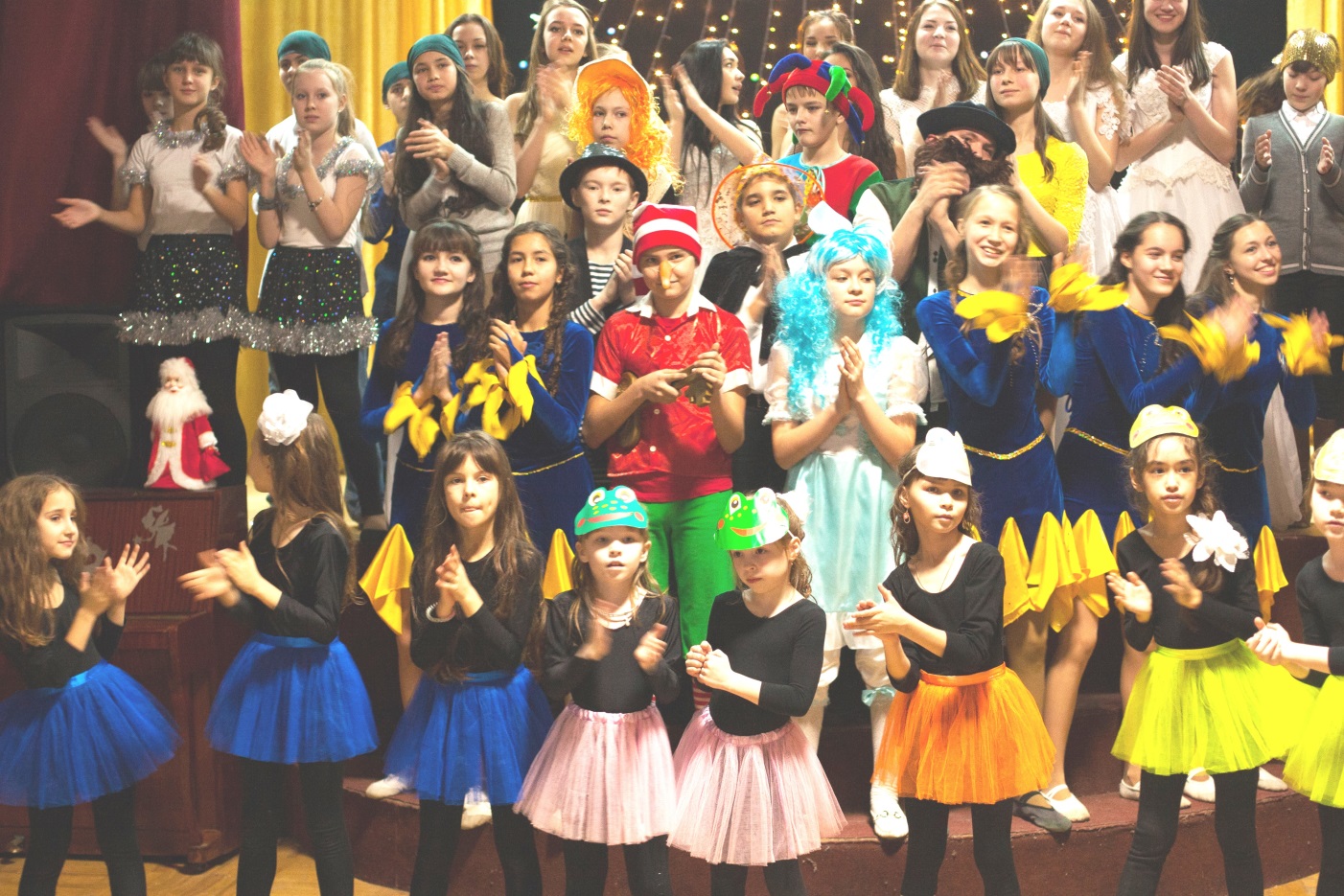 МБОУ СОШ №27
К Новому году
 готовы!
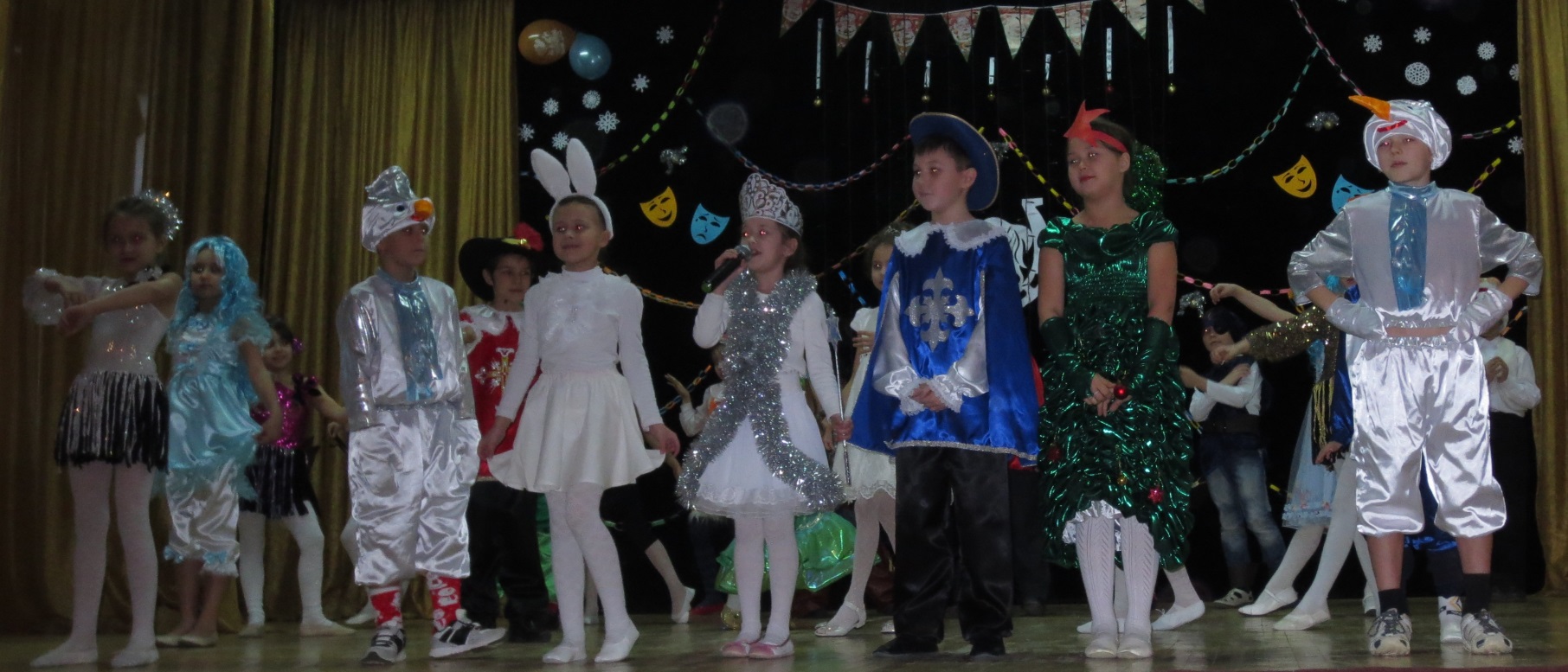 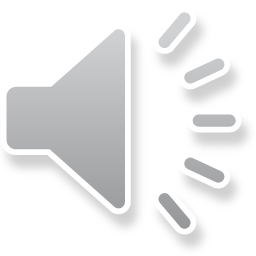 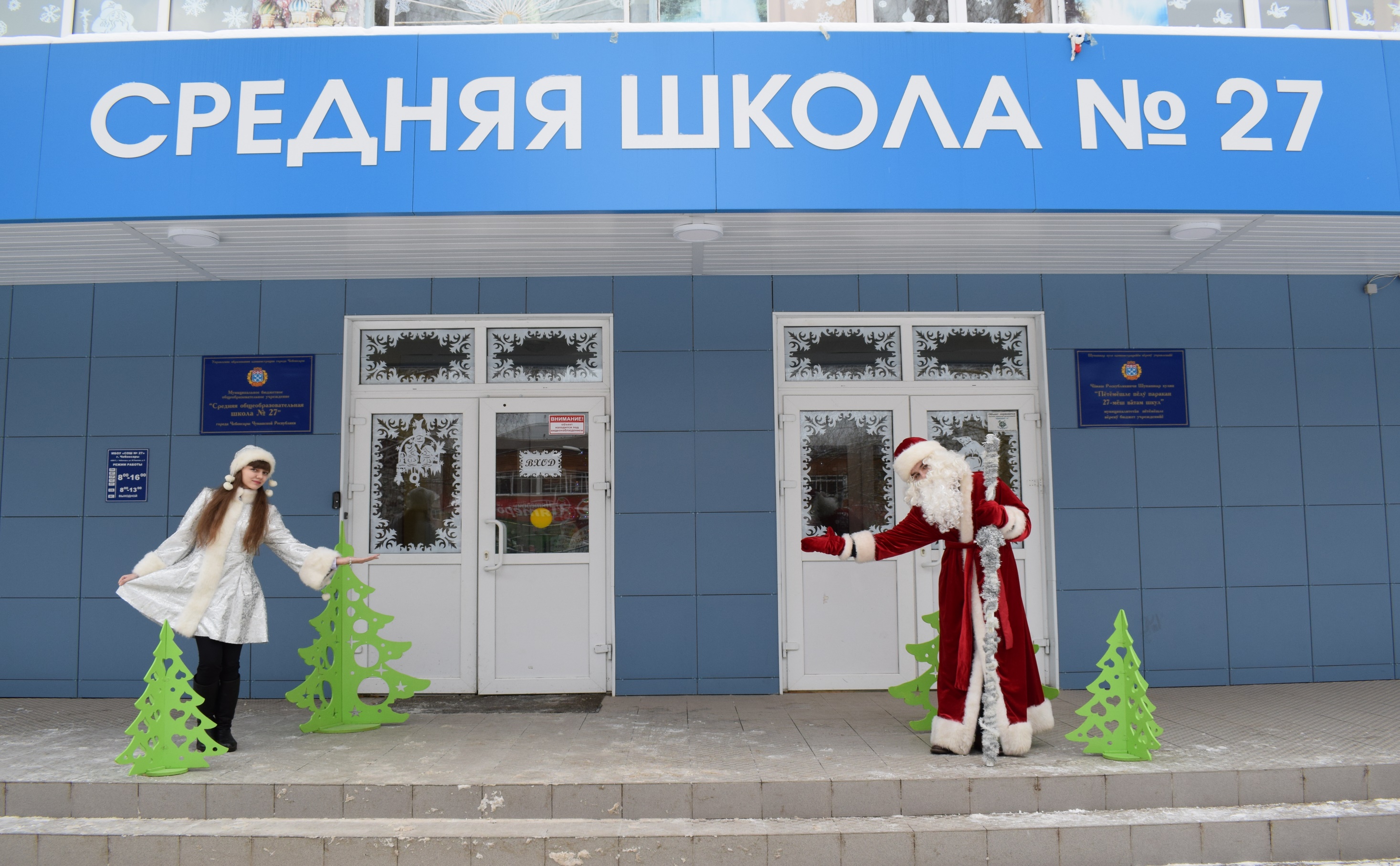 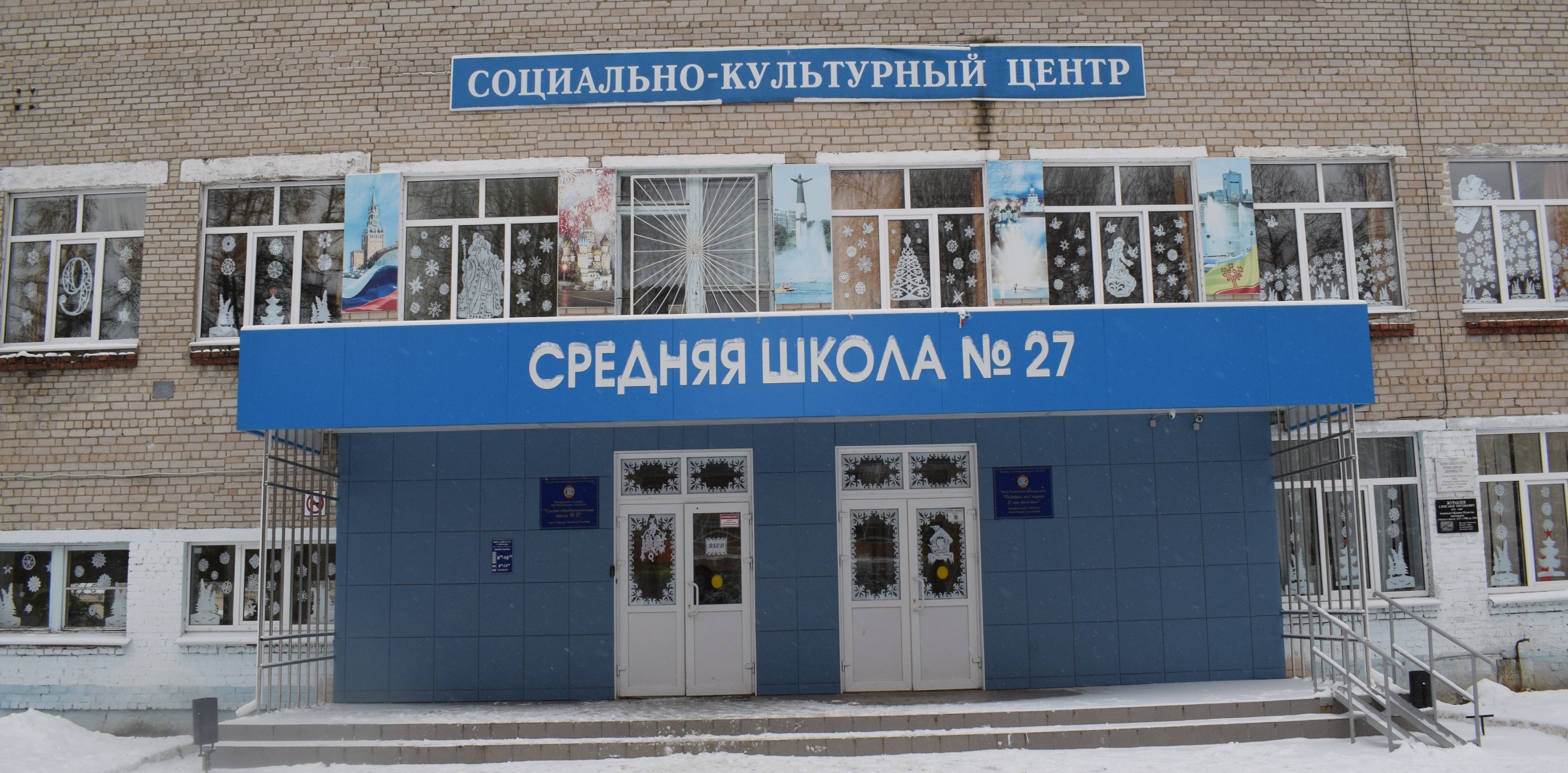 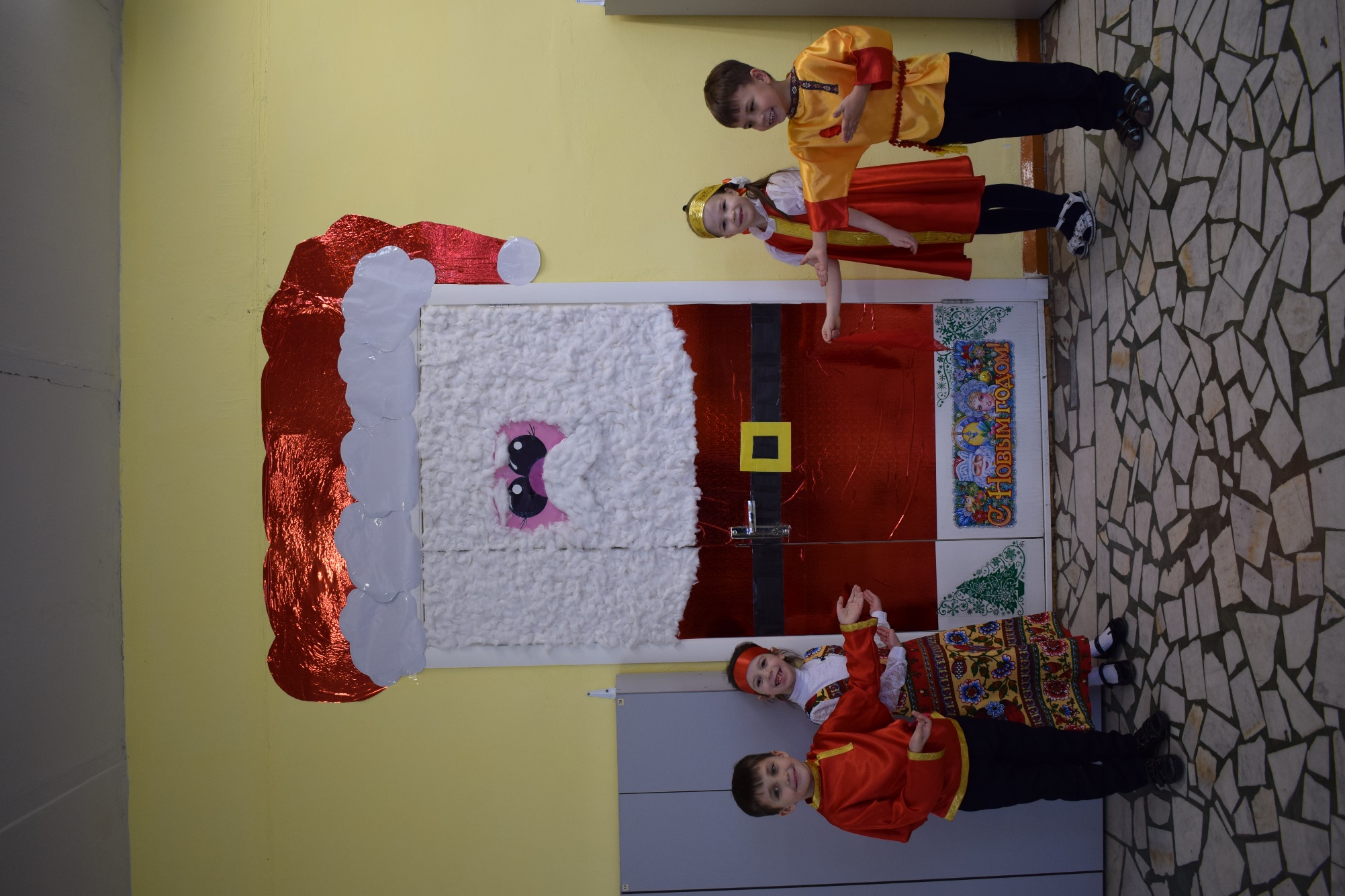 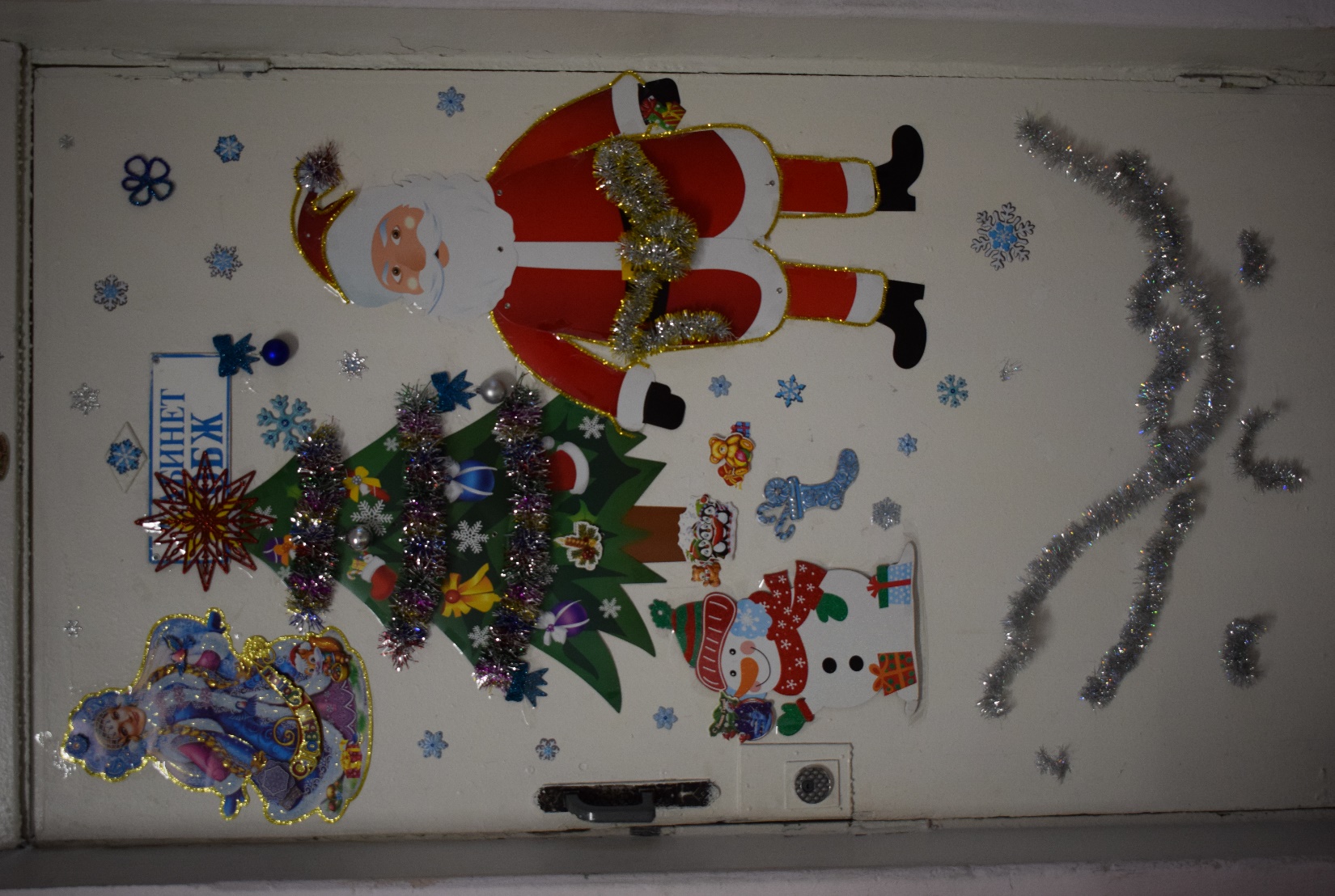 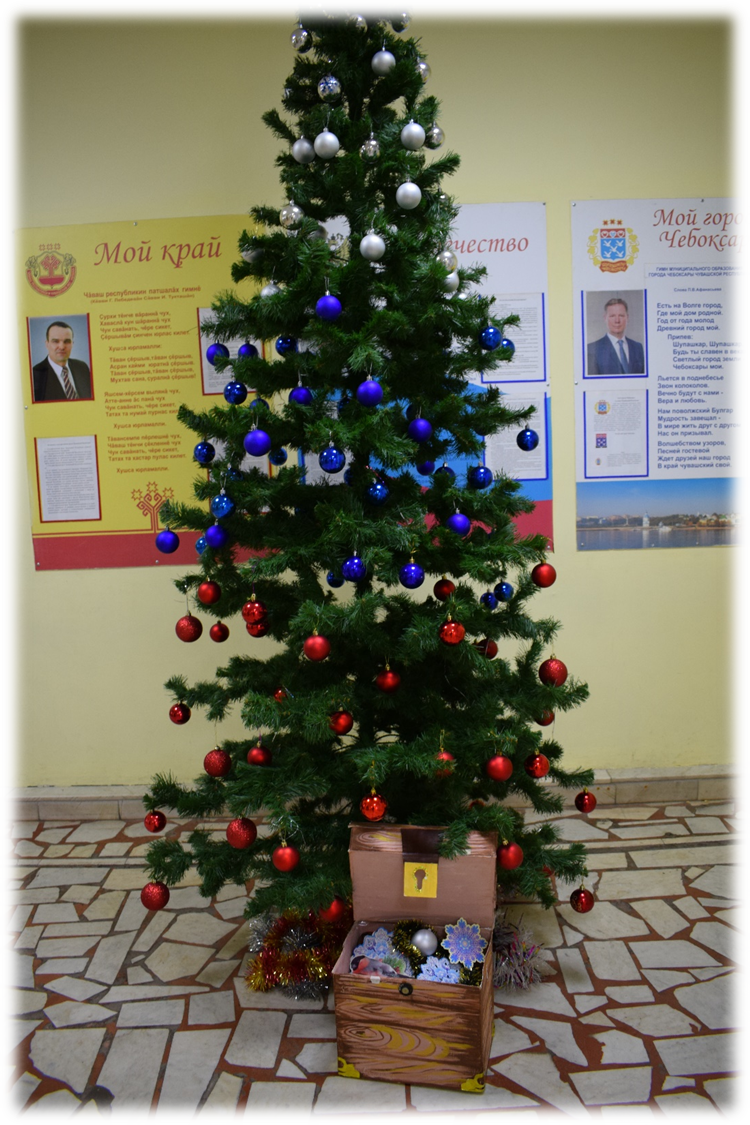 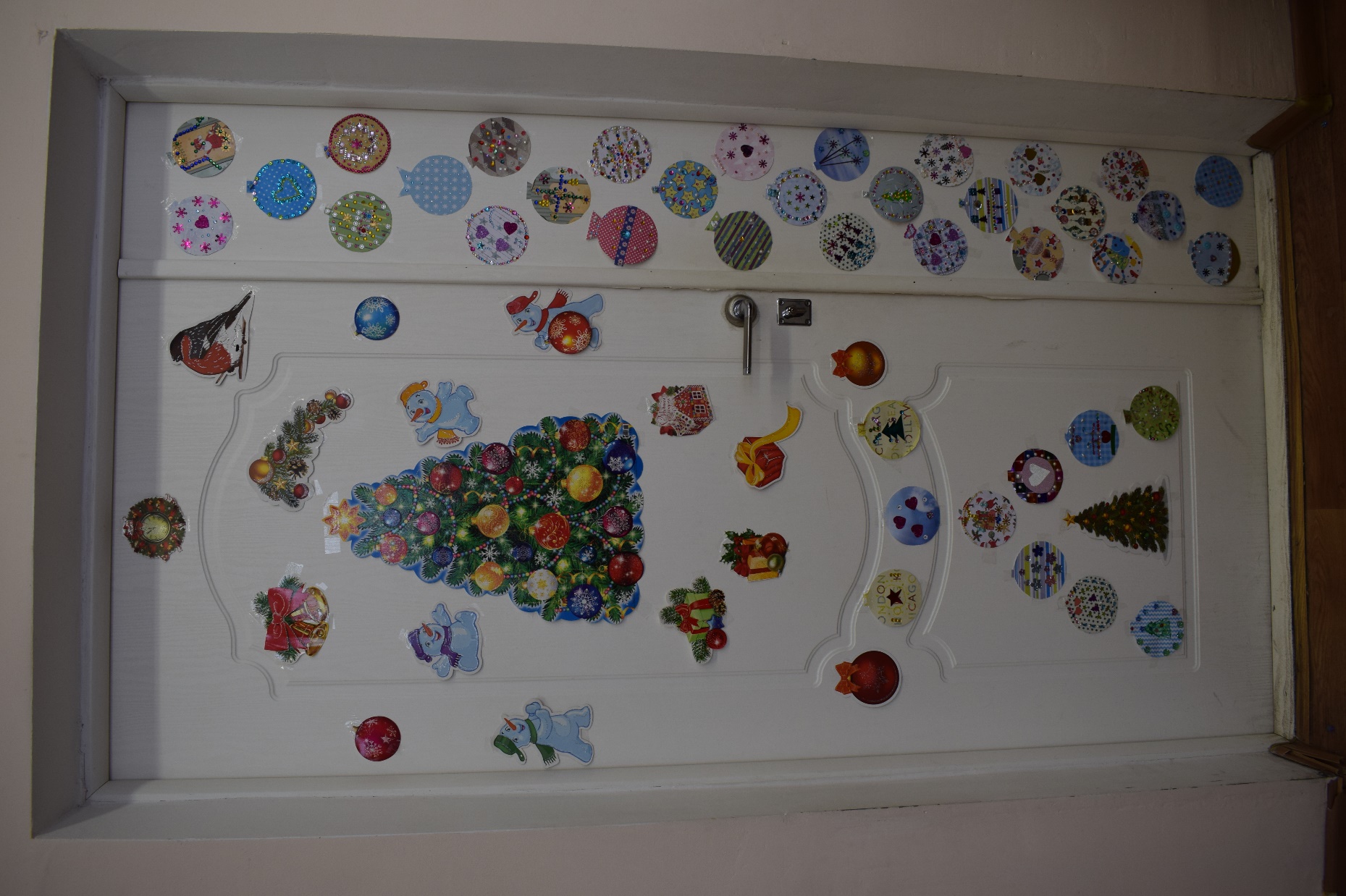 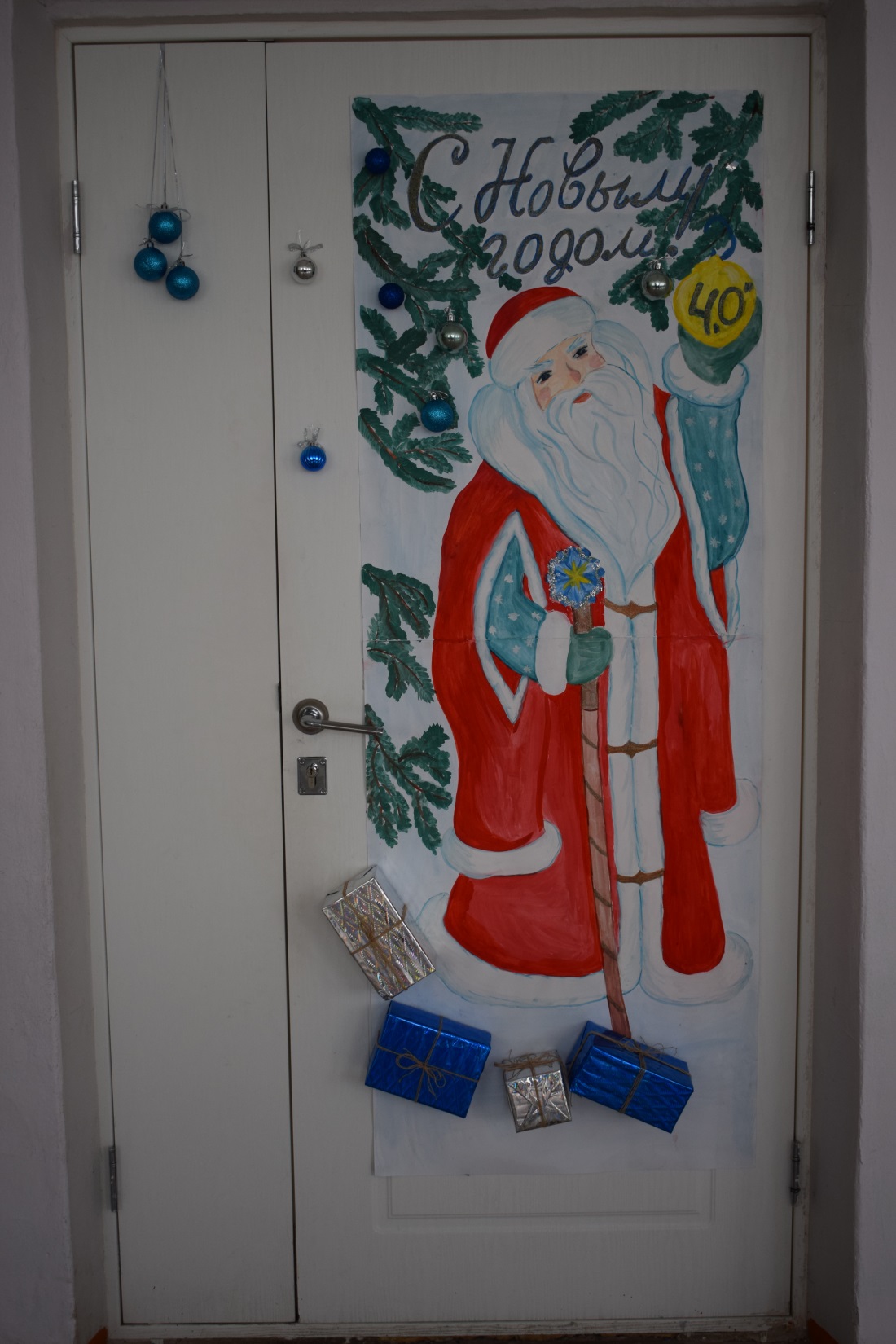 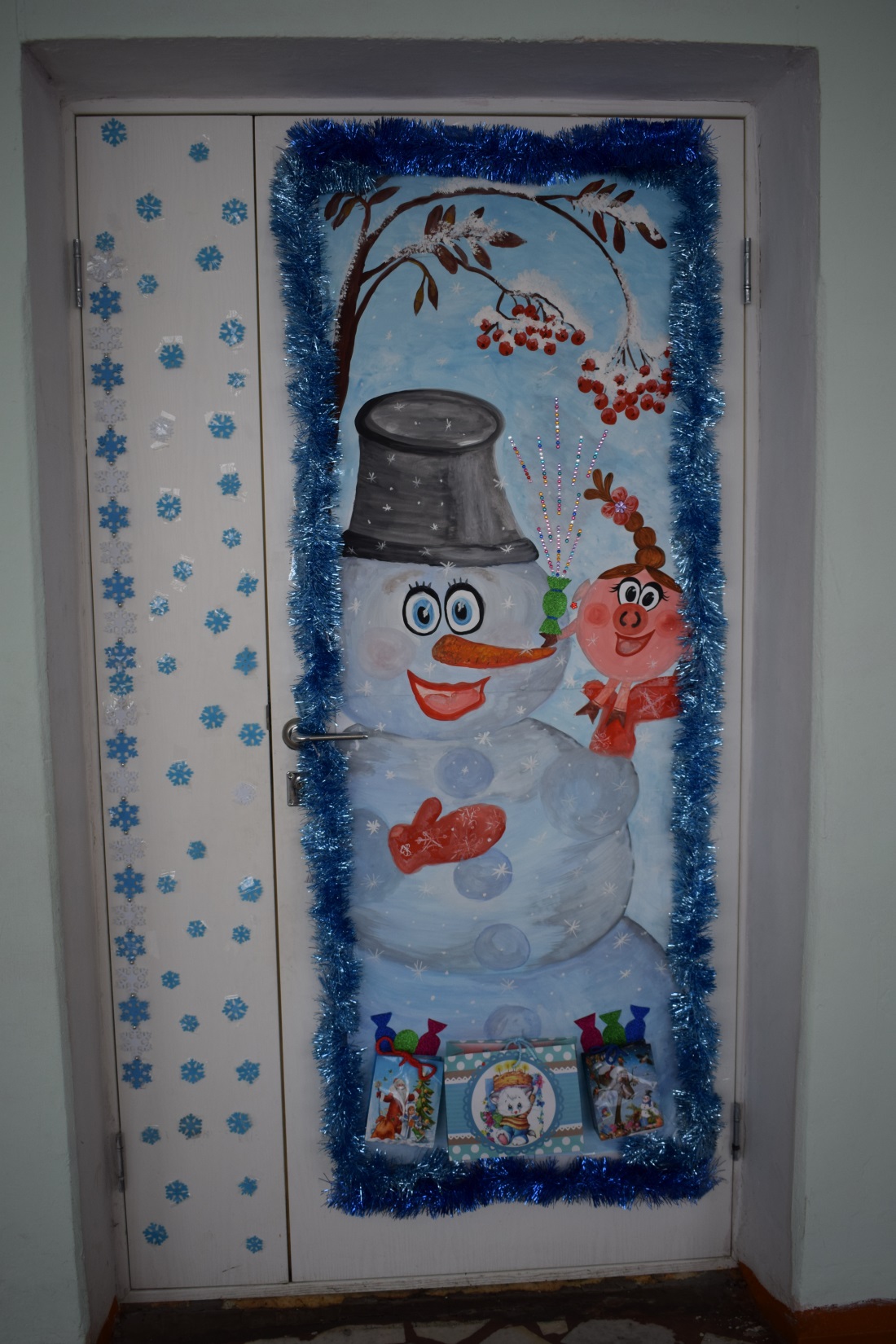 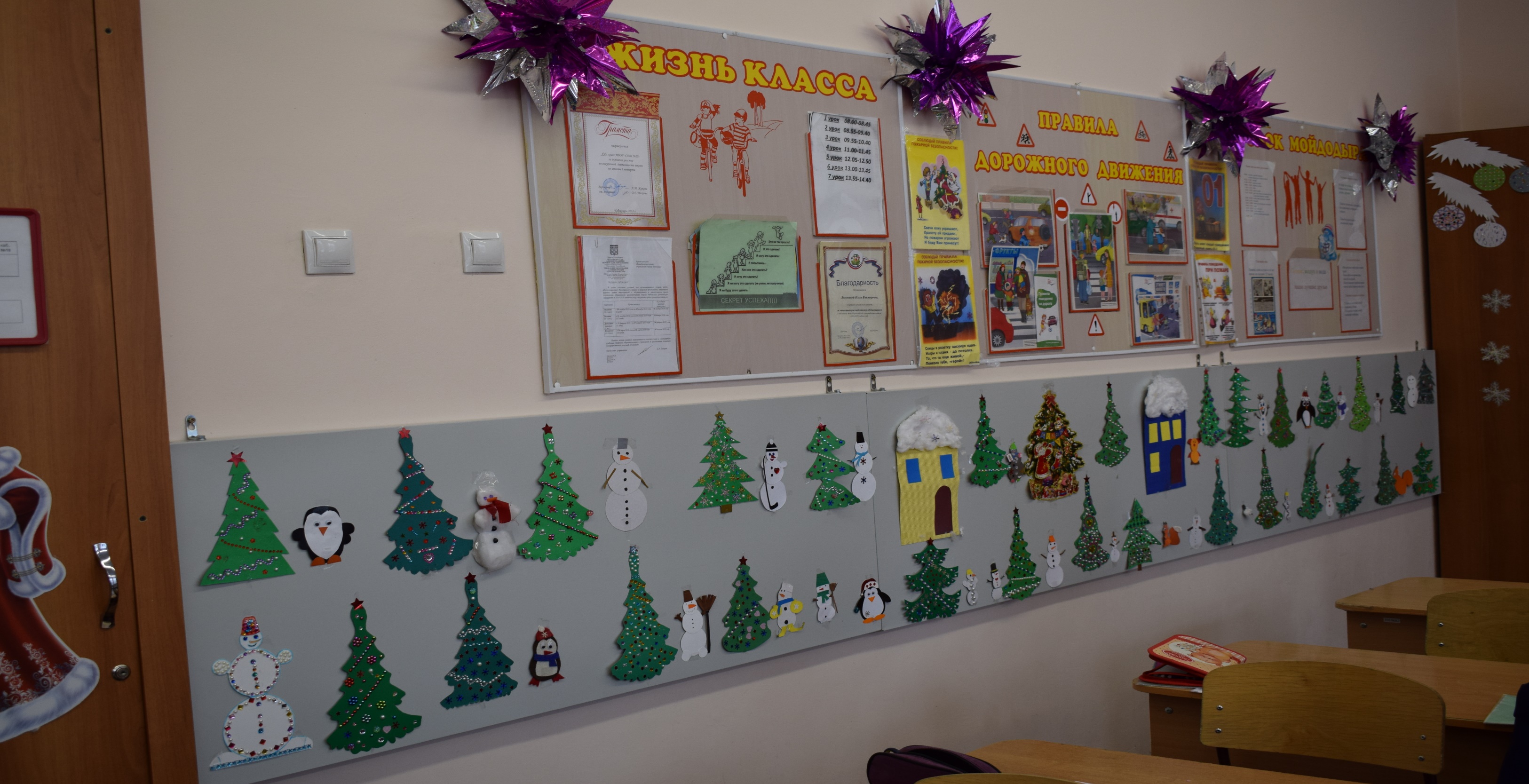 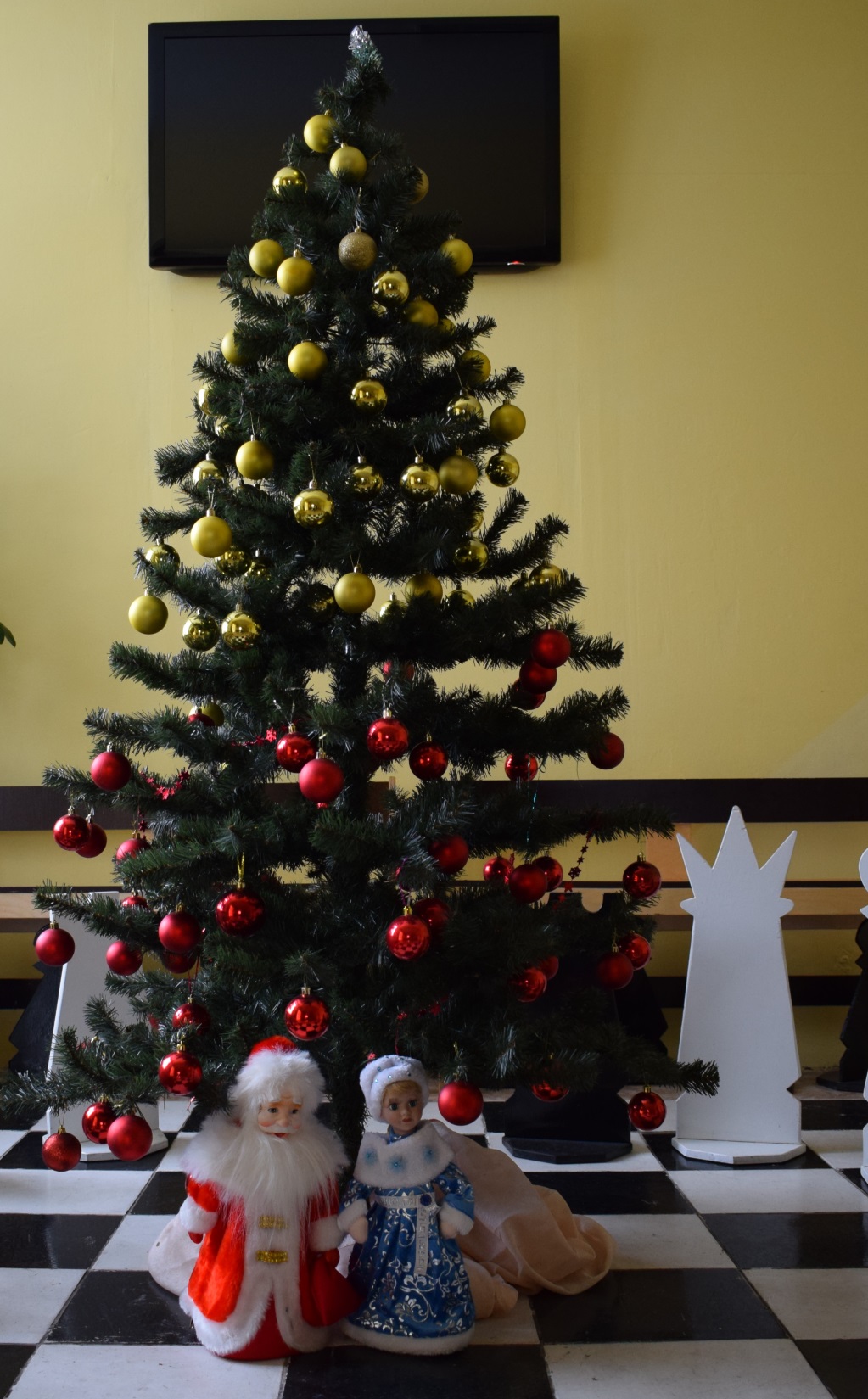 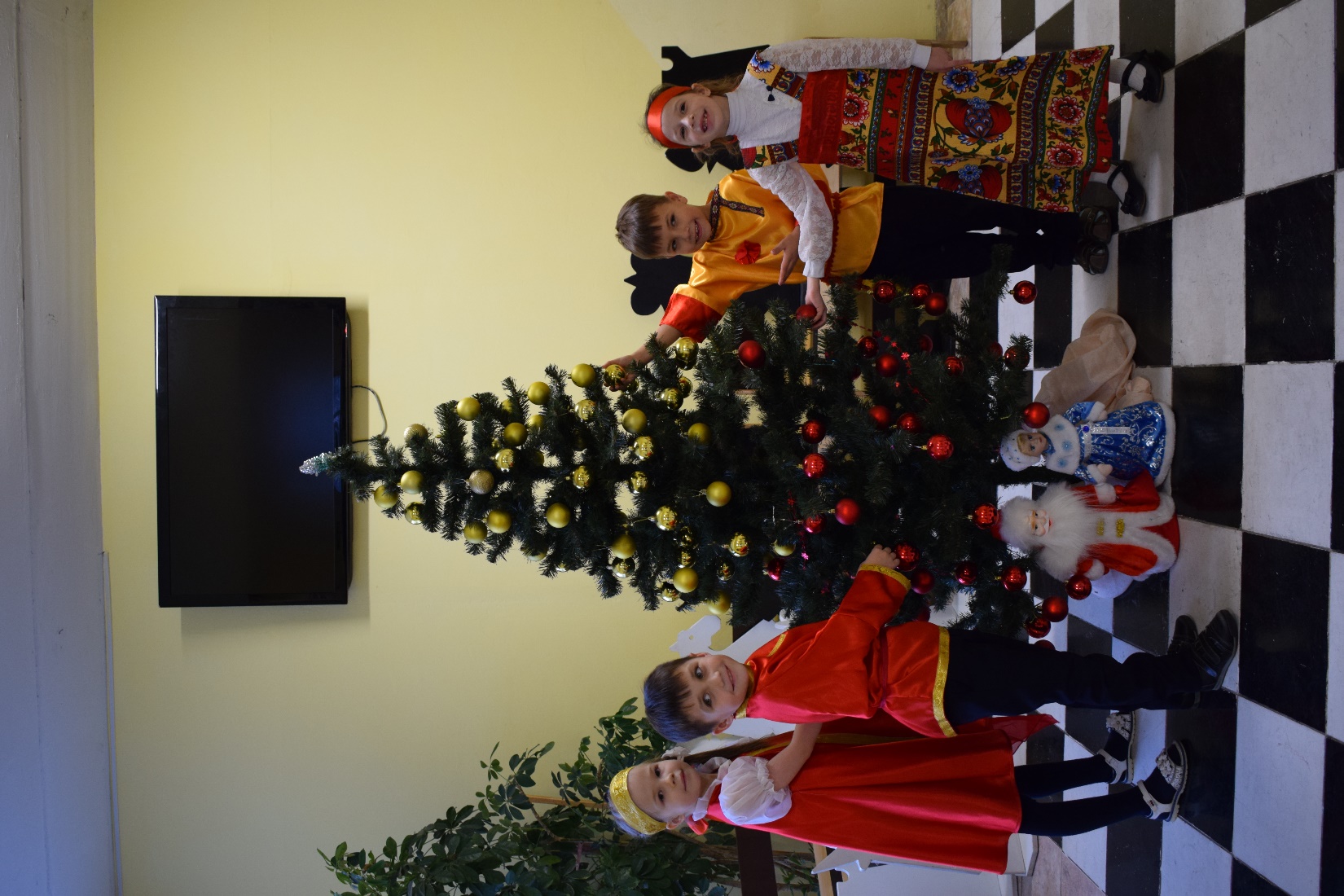 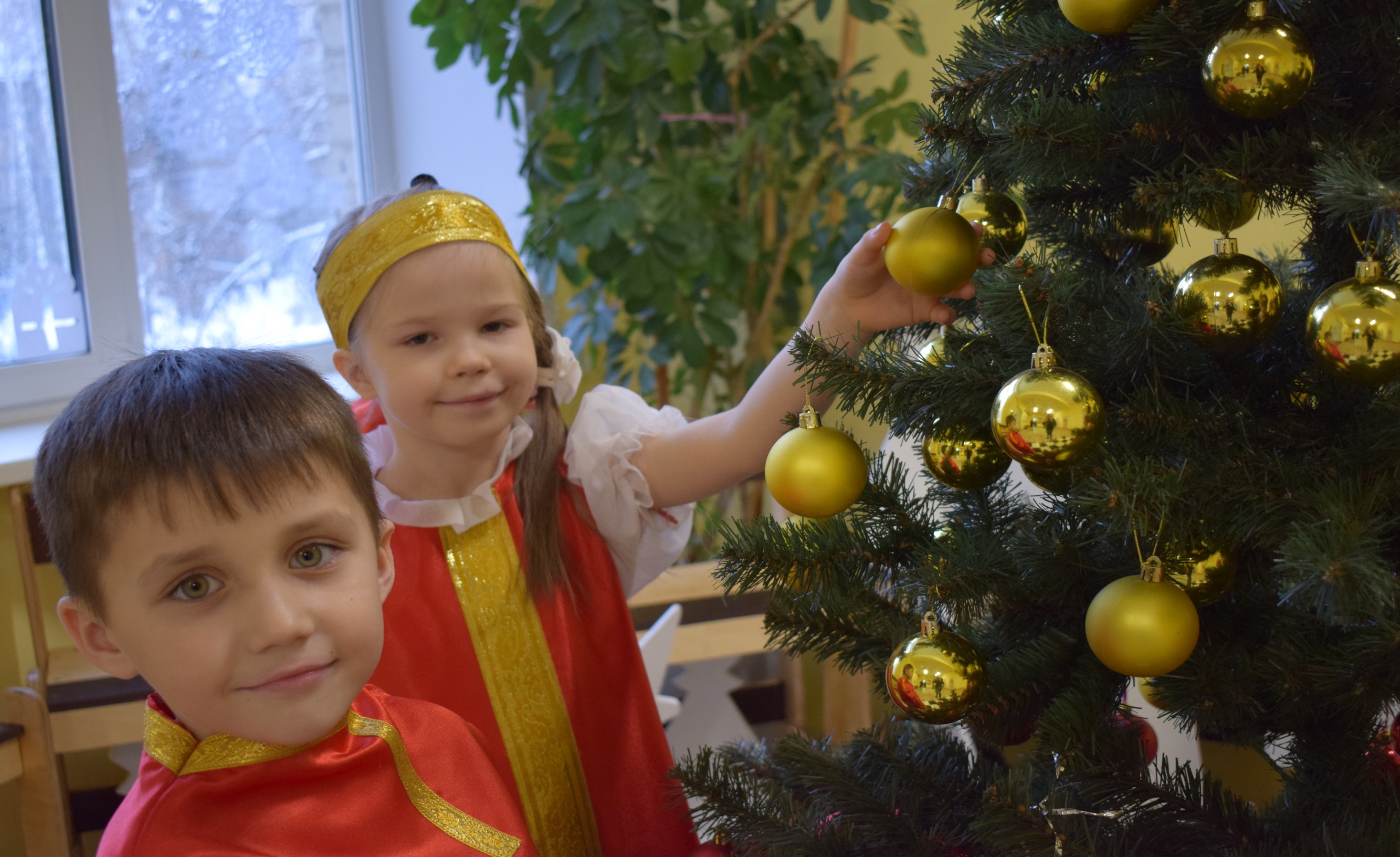 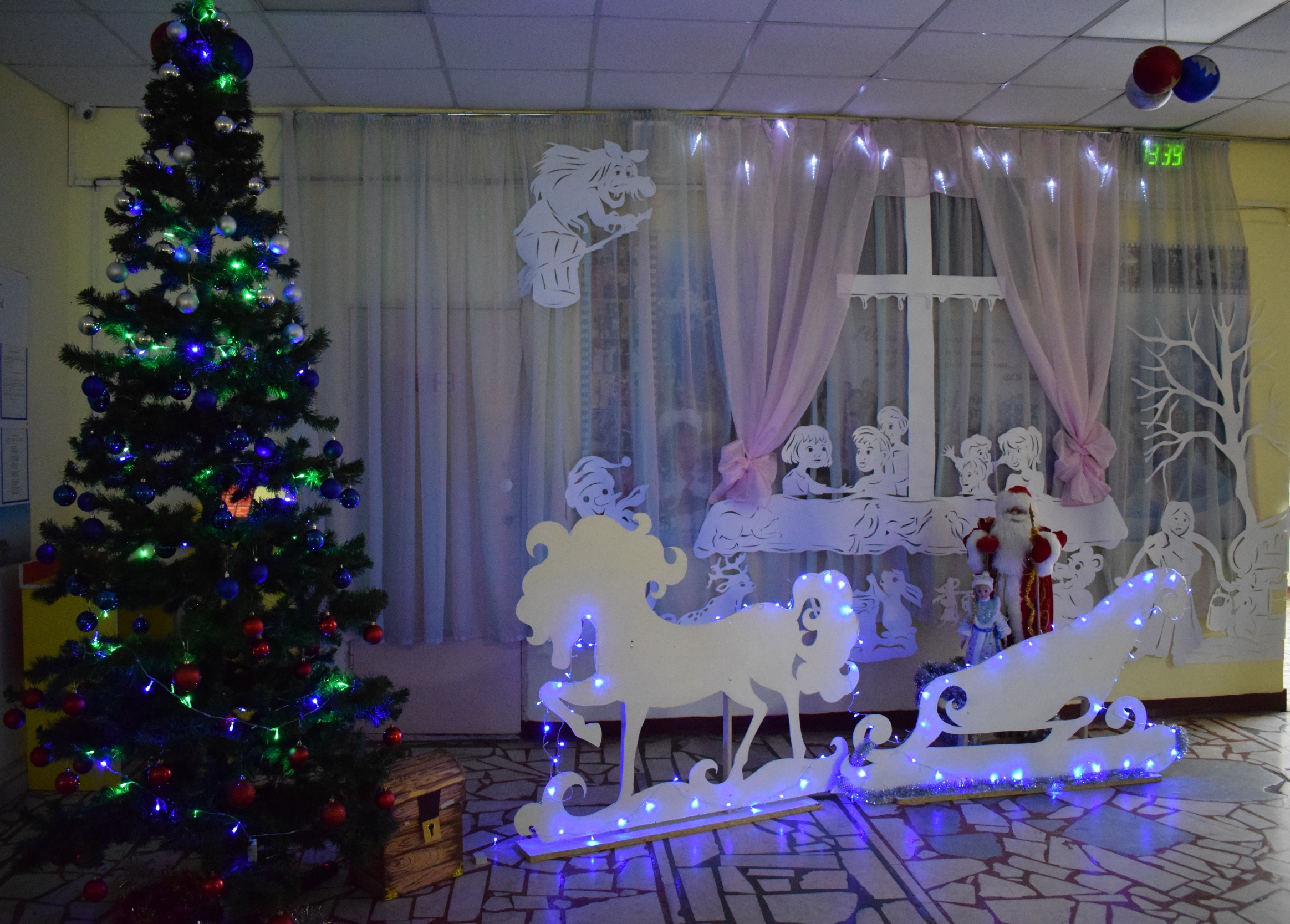 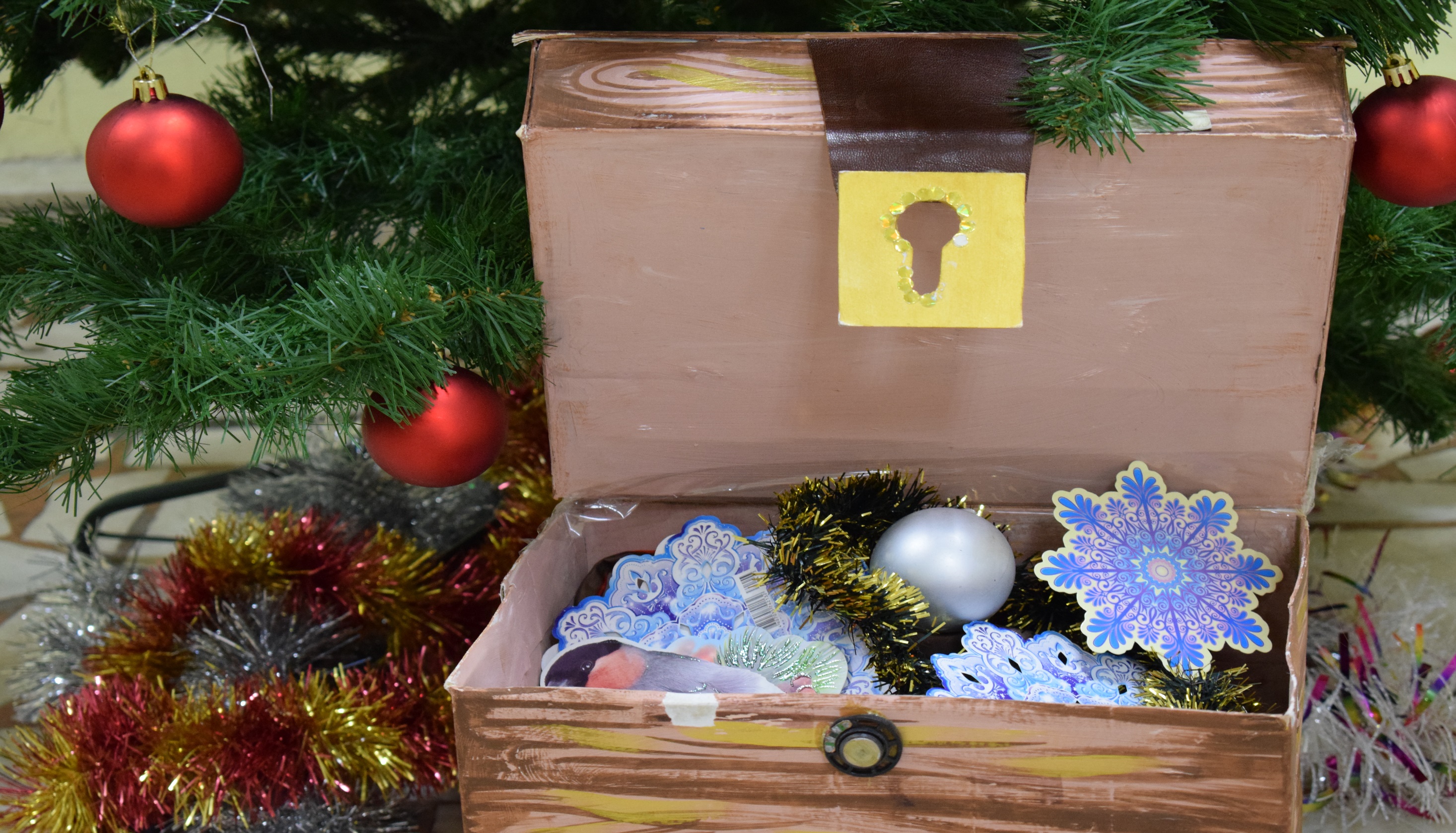 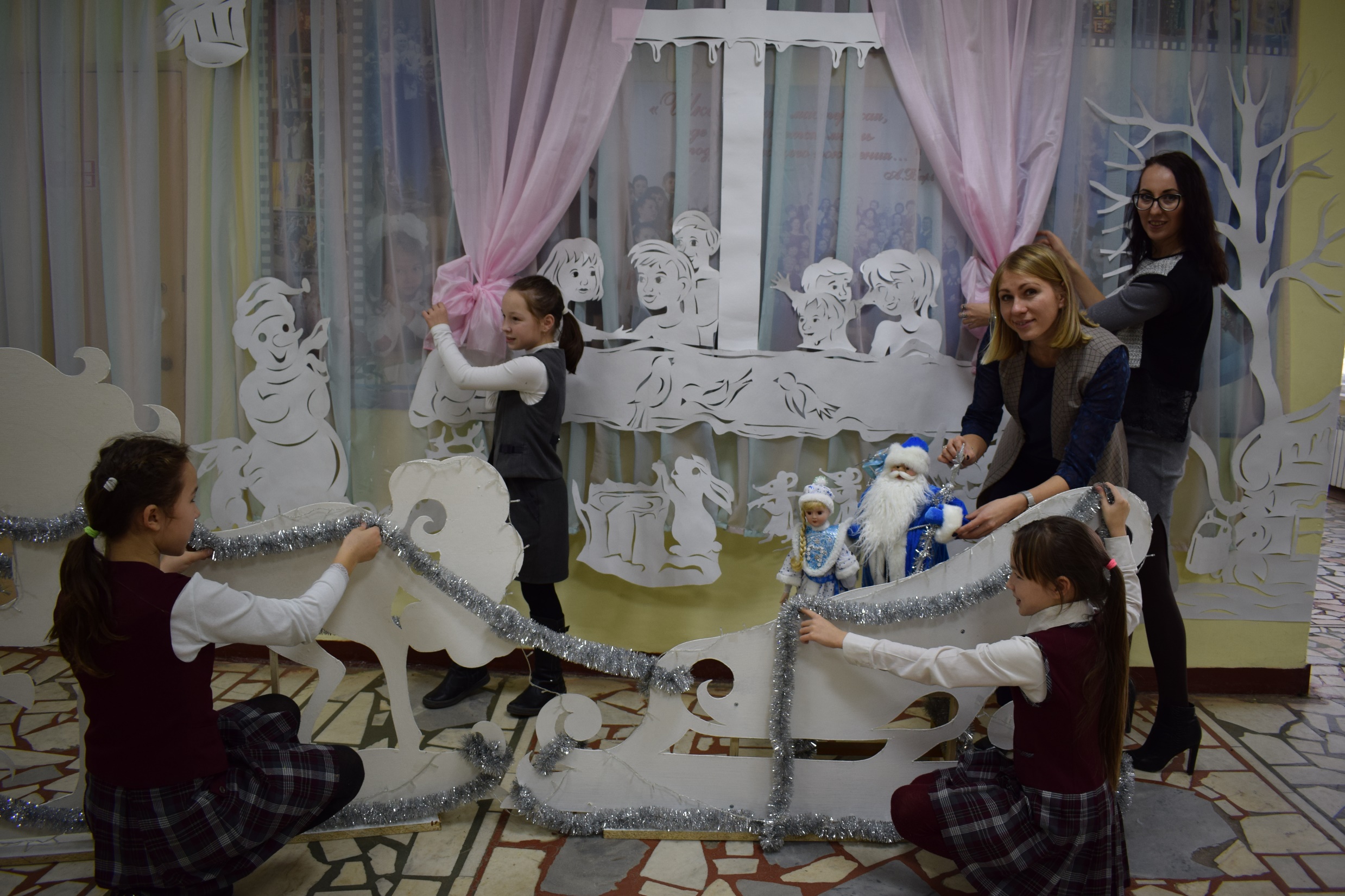 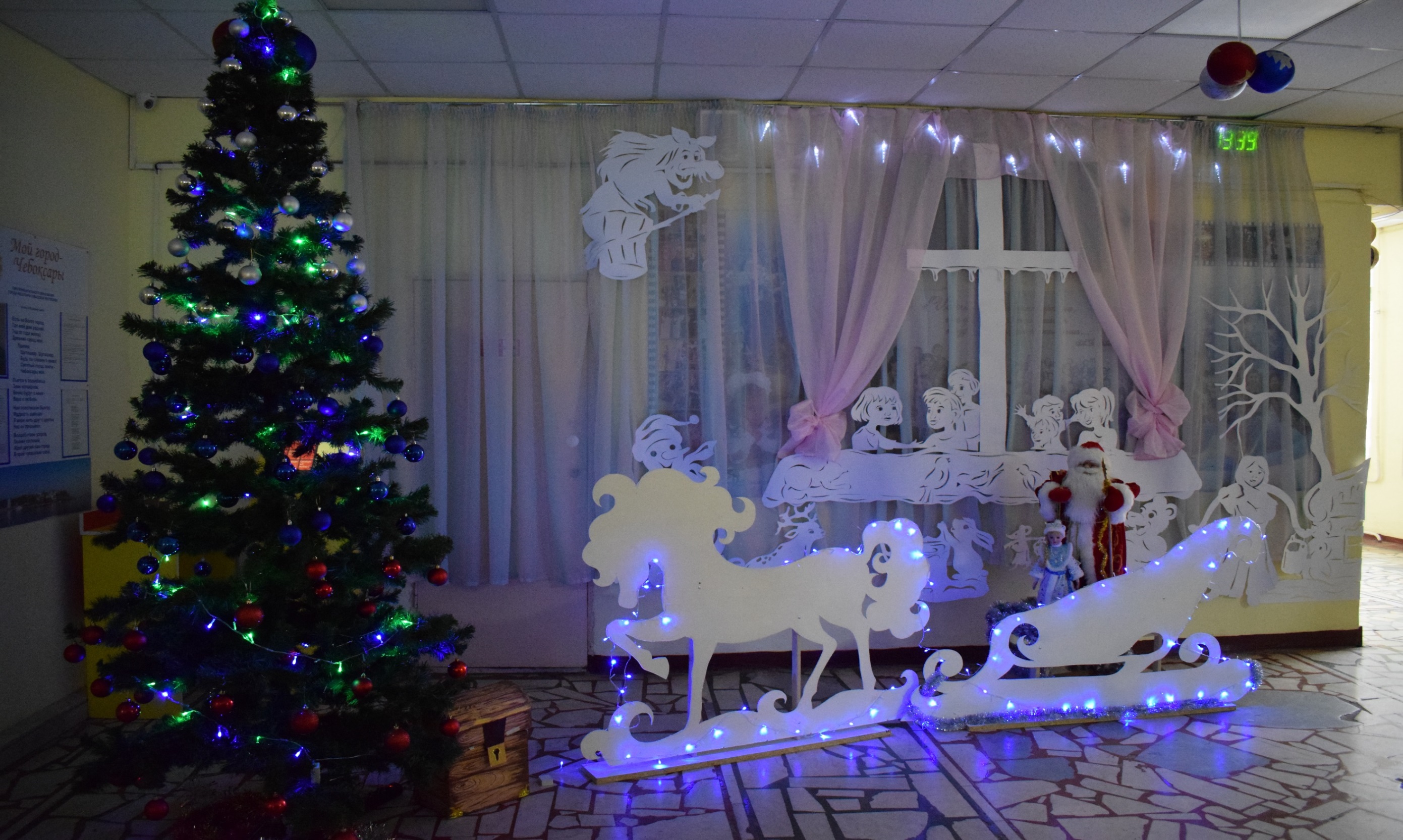 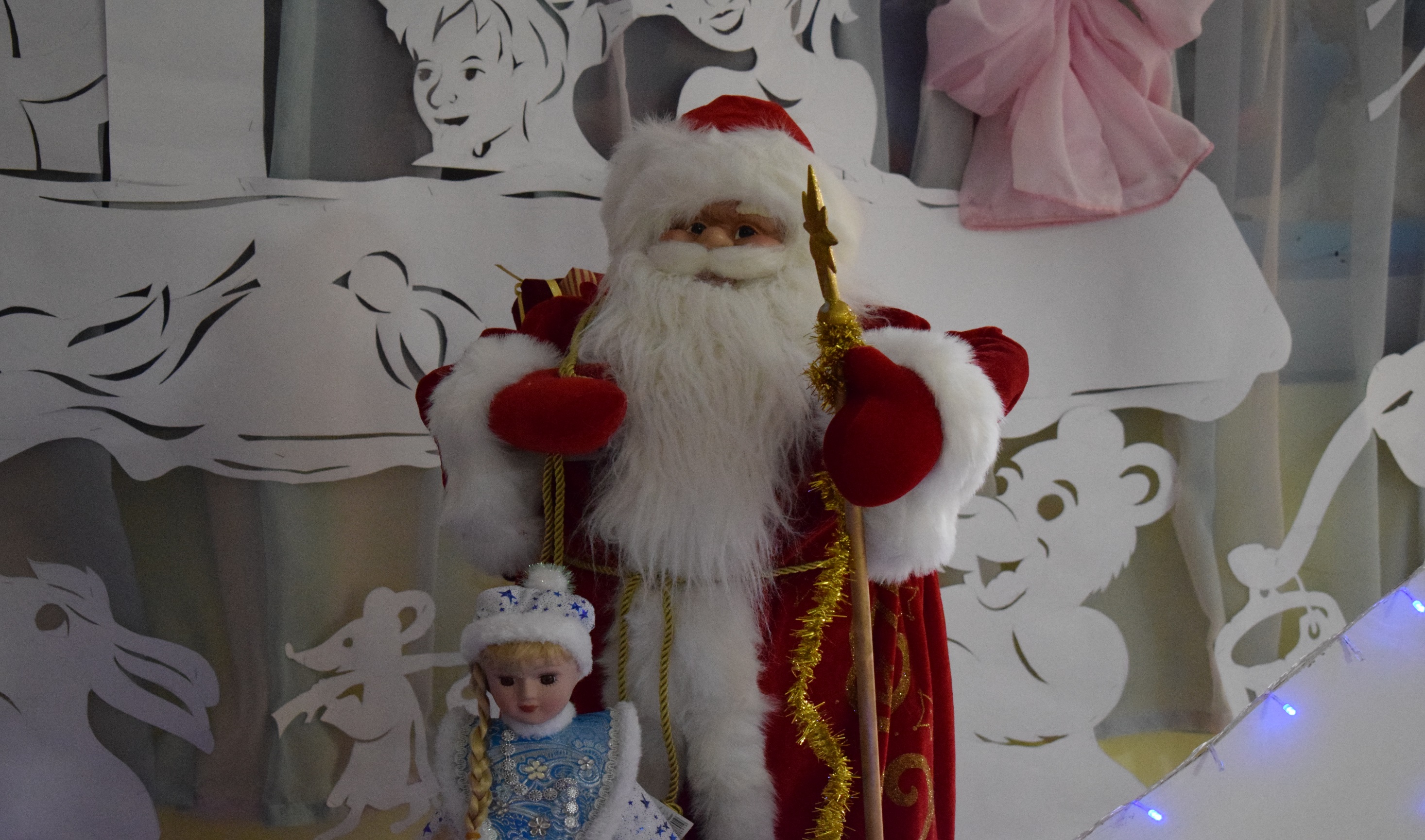 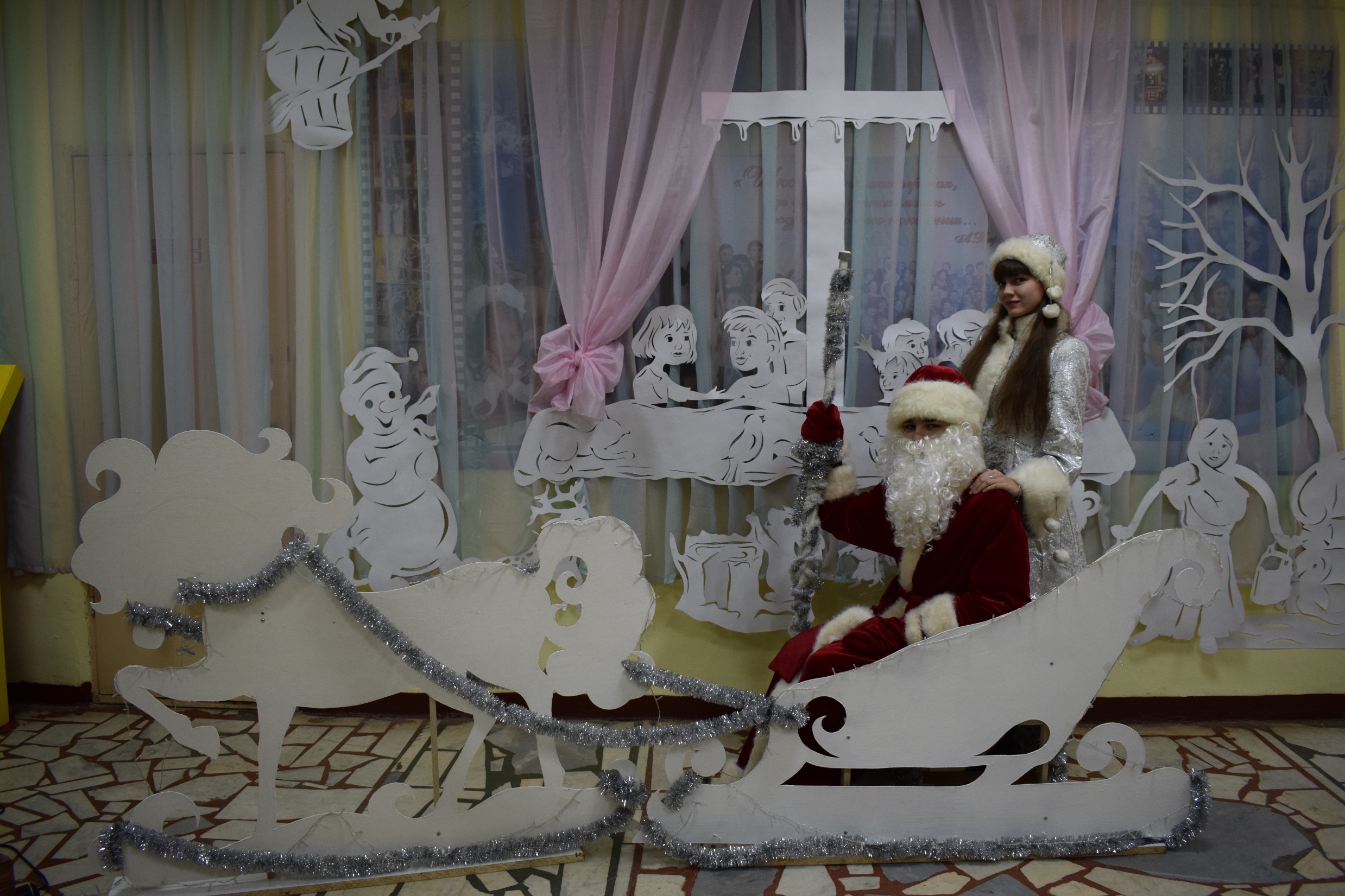 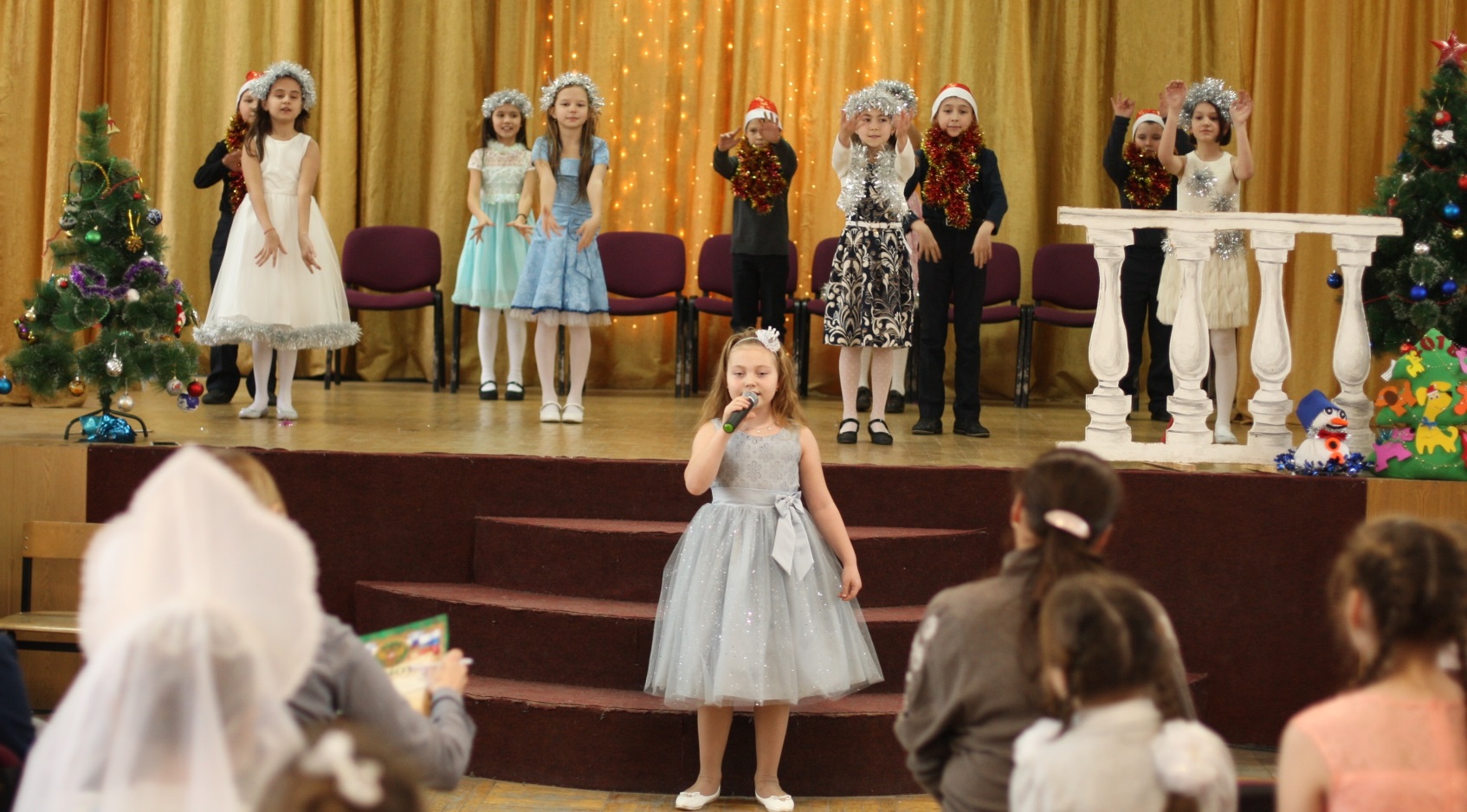 С Наступающим 
Новым Годом!